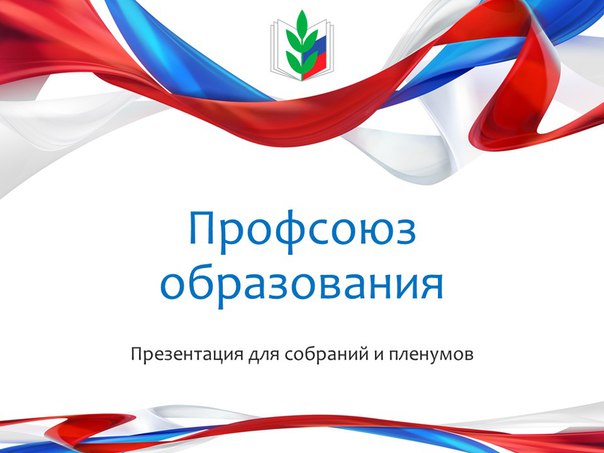 ПРОФСОЮЗ – НАШ СОЮЗ
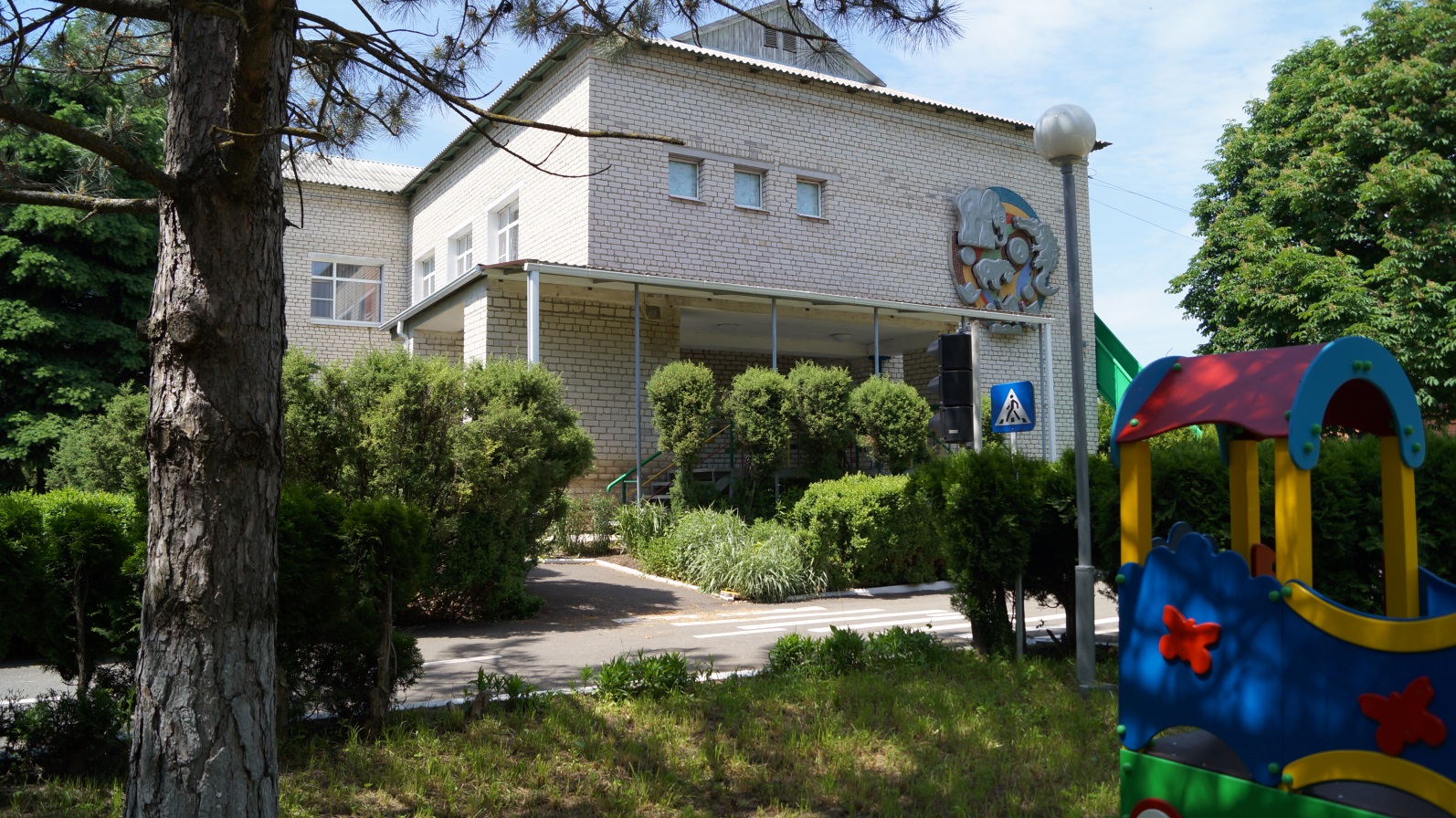 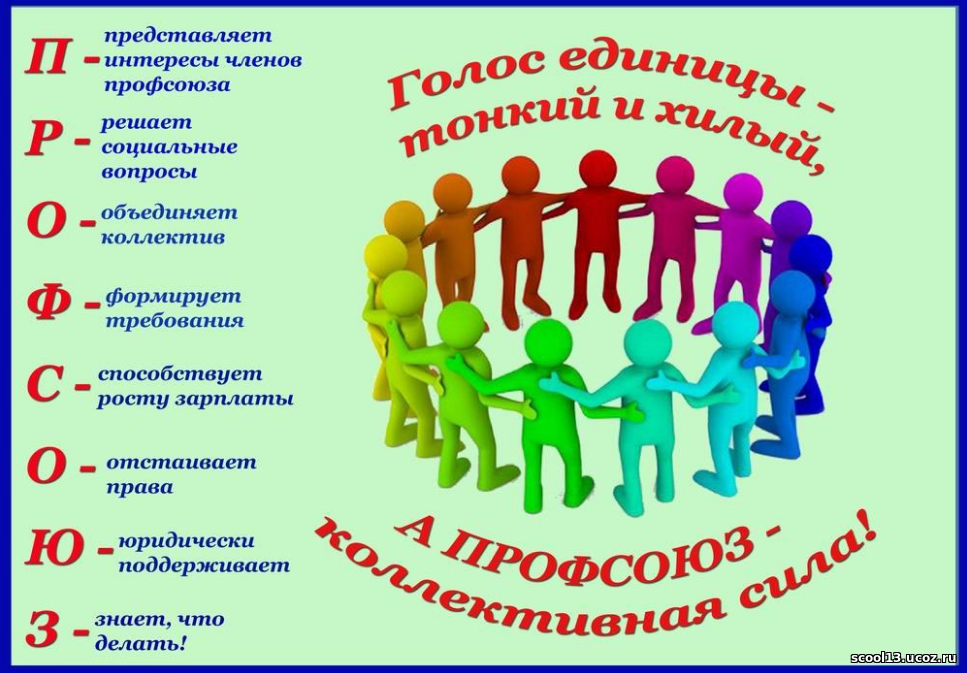 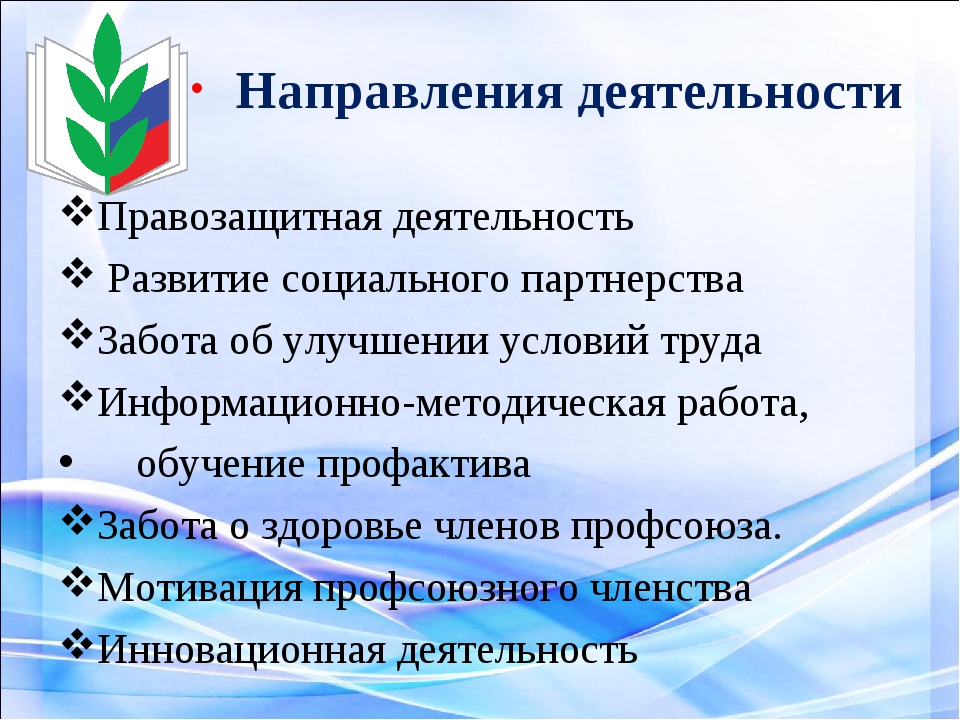 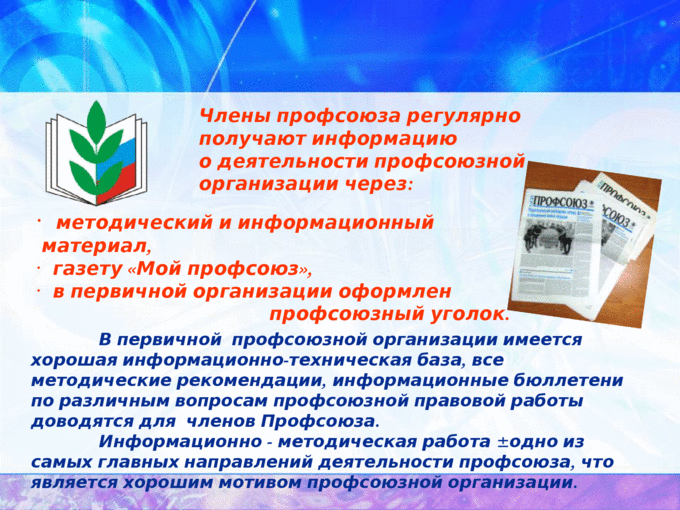 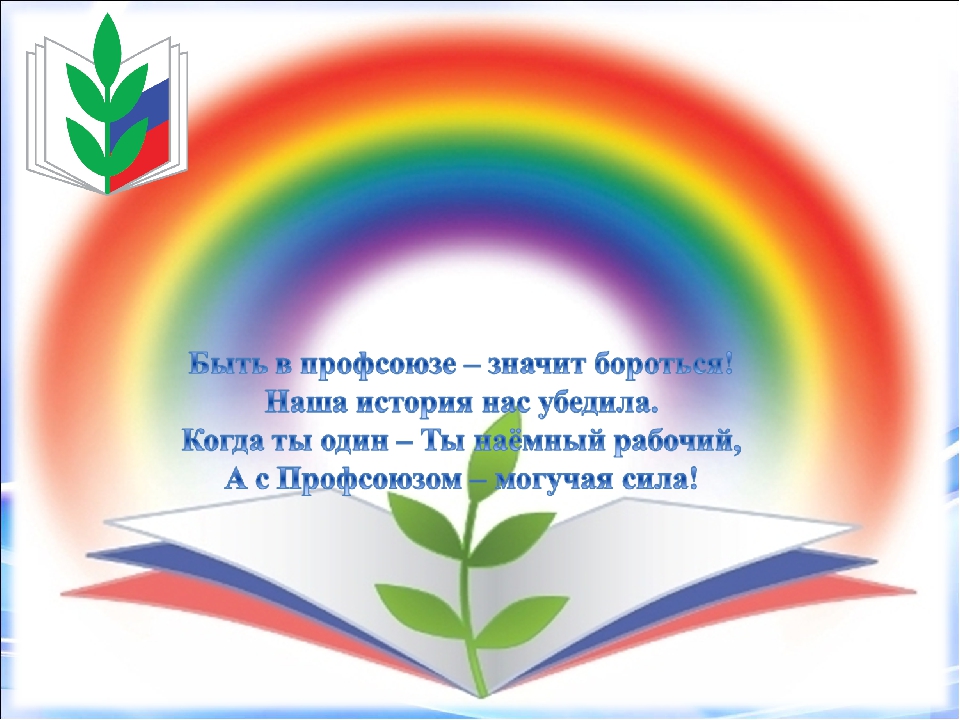